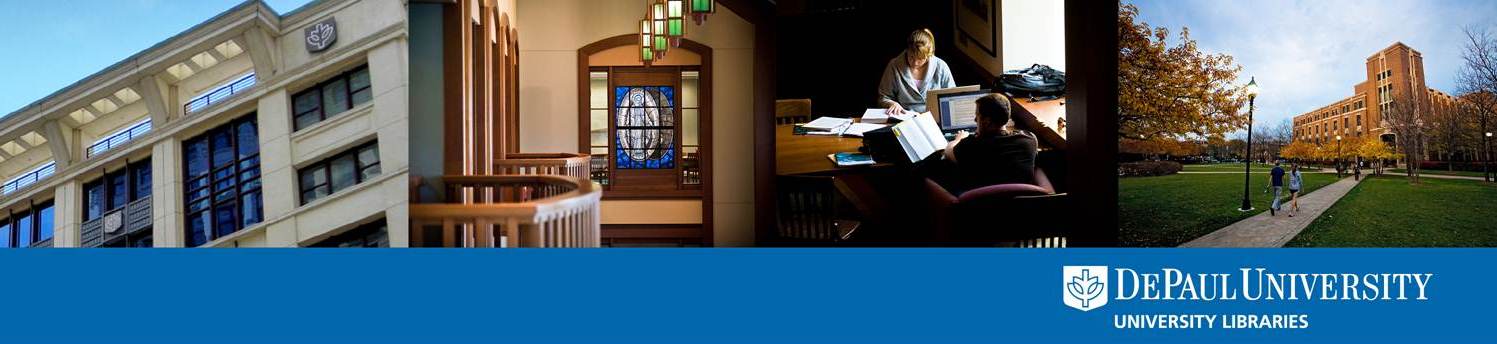 What Do Faculty Favor?: Local Implementation of the Ithaka Faculty Survey in Illinois
Paula Dempsey, DePaul University
Susan Searing, University of Illinois at Urbana-Champaign
Scott Walter, DePaul University
Jen-chien Yu, University of Illinois at Urbana-Champaign
Presented at the CARLI Annual Meeting, 
Champaign, Illinois
November 1, 2013
kkkkkkkkkkkkkkkkkkkkkkkkkkkkkkkkkkkkkkkkkkkkkkkkkkkkkkkkkkkkkkkkkkkkkkkkkkkkkkkkkkkkkkkkkkkkkkkkkkkkkkkkkkkkkkkkkkkkkkkkkkkkkkkkkkkkkkkkkkkkkkkkkkkkkkkkkkkkkkkkkkkkkkkkkkkkkkkkkkkkkkkkkkkkkkkkkkkkkkkkkkkkkkkkkkkkkkkkkkkkkkkkkkkkkkkkkkkkkkkkkkkkkkkkkkkkkkkkkkkkkkkkk
The Ithaka Faculty Survey: An Introduction
“Ithaka S+R surveys of academics and faculty members provide a regular examination of key strategic issues facing higher education. Conducted every three years, these large-scale surveys of thousands of academics examine changes in faculty member research processes, teaching practices, publishing and scholarly dissemination, the role of the library, and the role of the learned society.”
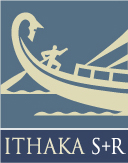 http://www.sr.ithaka.org/research-publications/faculty-survey-series
The Ithaka Faculty Survey: An Introduction
Research Processes
The processes through which scholars perform their research
Teaching Practices 
The pedagogical methods that faculty members are adopting
Scholarly Communications
Formal and informal methods by which scholars communicate with each other
The Library
How faculty members perceive the roles and value of their institutional library
Scholarly Societies
How faculty members perceive the roles and value of their primary scholarly society
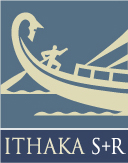 http://www.sr.ithaka.org/research-publications/faculty-survey-series
The Ithaka Faculty Survey: An Introduction
Unlike other faculty surveys, the Ithaka Faculty Survey focuses on discovering how faculty conduct research and teaching activities, and the types of support and information resources they desire:
For research purposes, how do faculty value data, e-books, pre-prints?
During the publication process, what type of support do faculty need from the library?
How do faculty view undergraduate students’ research skills?
What type of assignments do faculty assign to lower division undergraduate courses vs. upper division undergraduate courses?
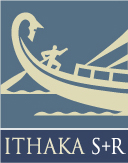 http://www.sr.ithaka.org/research-publications/faculty-survey-series
The Ithaka Faculty Survey: Key Findings (2012)
The perceived decline in the role of the library catalog [as discovery tool] . . .  has been arrested and even modestly reversed, driven perhaps to some degree by significant strategic shifts in library discovery tools and services
Respondents . . . trend overall towards greater acceptance of a print to electronic transition for scholarly journals . . . [but] grew modestly less comfortable with replacing print subscriptions with electronic access.
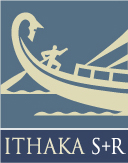 http://www.sr.ithaka.org/research-publications/us-faculty-survey-2012
The Ithaka Faculty Survey: Key Findings (2012)
Respondents value established scholarly dissemination methods . . . . [and] existing publisher services, such as peer review, branding, and copy-editing, while expressing less widespread agreement about the value of newer dissemination support services offered by libraries that are intended to maximize access and impact. 
Respondents perceive less value from many functions of the academic library than they did in the last cycle of this survey. One notable exception is the gateway function, which experienced a modest resurgence in perceived value.
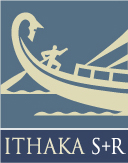 http://www.sr.ithaka.org/research-publications/us-faculty-survey-2012
The Ithaka Faculty Survey: Responses from the Field
“This round of survey results contained no findings that truly shocked me, but I did find some results more surprising than others . . .”
The library catalog has regained some of its status
Respondents have become “modestly less comfortable” with shifting journal subscriptions from print to online formats 
Relatively few “feel strongly motivated to seek out opportunities to use more technology in their teaching”
The library’s “gateway function” has increased in perceived importance, despite a rise in OA publishing and generally easier availability of copies via informal channels
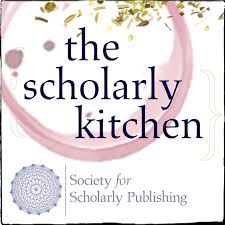 Anderson, R. (2013, April 11). Interesting findings from Ithaka S&R’s latest faculty survey. Retrieved from http://scholarlykitchen.sspnet.org/2013/04/11/interesting-findings-from-ithaka-srs-latest-faculty-survey/
The Ithaka Faculty Survey: Responses from the Field
“Less than half of faculty thought librarians played a role in gaining . . . [research] skills, though slightly over half thought librarians were helpful to students doing research. To put it another way, nearly half of faculty respondents didn’t think librarians helped students with research and over half thought they had no role in student learning . . . . Though I trust Ithaka did its best, it’s hard to know what ‘the faculty’ think based on a 3.5 percent response rate. In fact, it’s hard to imagine what ‘the faculty’ think about anything, given the findings of another report just out, one which tells us a whopping 76% of faculty are contingent.”
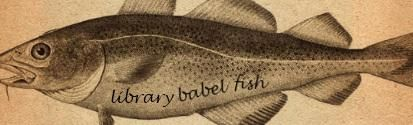 Fister, B. (2013, April 11). A surfeit of surveys and three short questions. Inside Higher Ed. Retrieved from http://www.insidehighered.com/blogs/library-babel-fish/surfeit-surveys-and-three-short-questions
The Ithaka Faculty Survey: Responses from the Field
“I’m struck by how out of date the survey feels to me . . . . the study focuses primarily on traditional publishing and traditional library services (journal collections/ILL). While some questions nibble around the edges of the libraries role in the digital education space, by and large, the survey measures faculty perceptions around research journals and their availability. It’s a study that frames libraries primarily as information repositories and ignores the contributions libraries are making to scholarly research as partners in the research process . . . . [what] I find lacking in this study is a look at how libraries are positioning themselves as partners and data creators, rather than simply as the storehouse of data when the research is completed.”
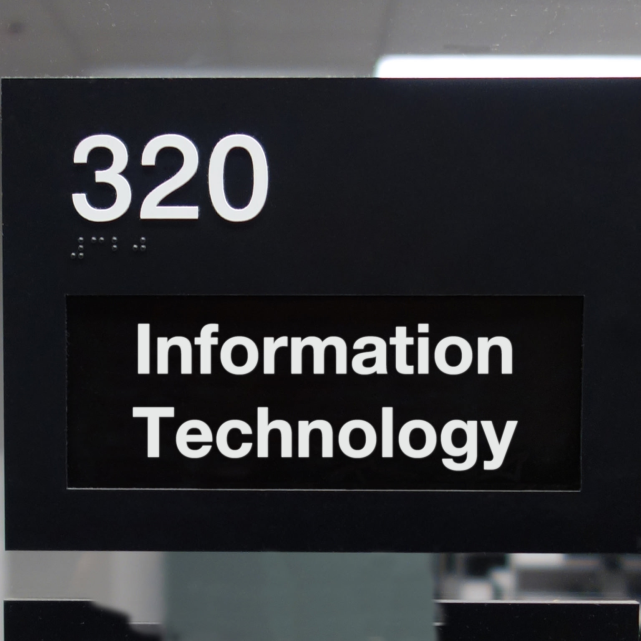 Reese, T. (2013, April 11). Thinking about what’s not being measured by the Ithaka S&R survey. Retrieved from http://library.osu.edu/blogs/it/thinking-about-whats-not-being-measured-by-the-ithaka-sr-survey/
The Ithaka Faculty Survey:Why “Go Local”?
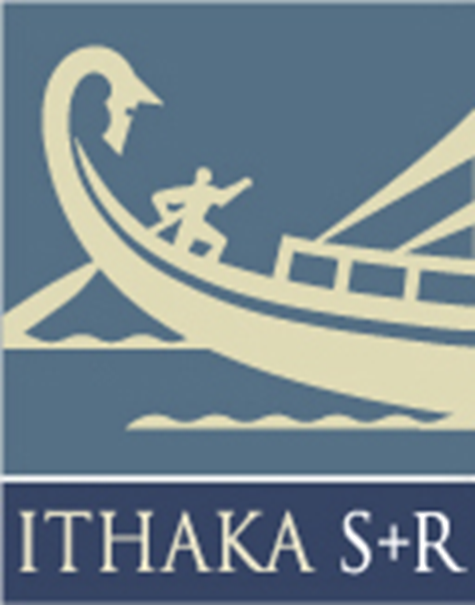 “This survey takes a deliberately high-level approach, exploring current broad strategic issues to provide you with heightened situational awareness about your campus constituents and to help you chart a course for your institution’s approach to dealing with environmental change.”
Ithaka S&R. (2013). Gaining perspective: Understanding faculty attitudes on your campus. New York: Ithaka S&R.
The Ithaka Faculty Survey:Why “Go Local”?
Identify to what degree national results are reflected among local constituents
Identify if areas of local concern are reflected in differences between local and national results
Pursue greater engagement/response rate with local population
Inform local decision-making and strategic planning efforts
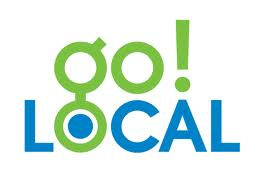 The Ithaka Faculty Survey:Why “Go Local”?
Opportunities to explore issues of consortial concern:
Degree to which library is perceived as providing access to resources
Degree to which faculty are responsive to resources provided through consortial programs, e.g., digital content
Ithaka currently engaged with a number of consortia on local survey, including ASERL, The Affinity Group, and the Group of 8
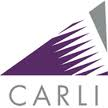 The Ithaka Faculty Survey:Local Survey Participants
Pilot (2012-13)
Claremont University Consortium
Community College of Rhode Island
DePaul University
Lafayette College
Providence College
Roger Williams University
SUNY-Potsdam
Swarthmore College
Texas A& M University
University of Florida
University of Illinois at Urbana-Champaign
Fall 2013
Baylor University
Indiana University
SW Oklahoma State University
University of Dayton
University of TX – San Antonio
University of Melbourne
University of New South Wales
University of North Carolina
University of Queensland
University of Sydney
University of Western Australia
The Ithaka Faculty Survey:Why Compare?
Explore whether faculty views of the library reflect distinctive institutional missions
Explore whether faculty views of the library differ by institutional type
Explore whether faculty views of the library reflect differences in composition of the faculty
Explore differences between faculty view of library services provided best at the local, consortial, or network level
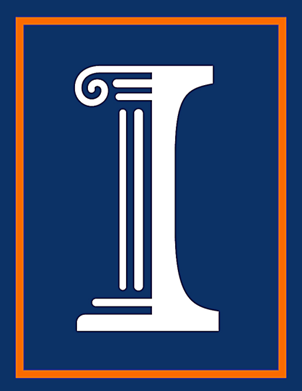 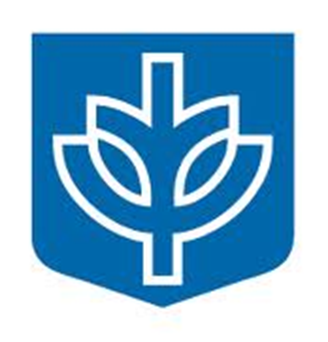 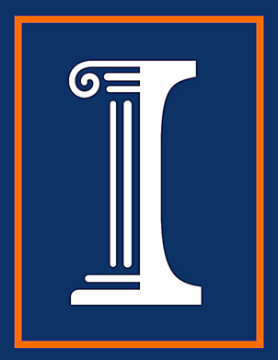 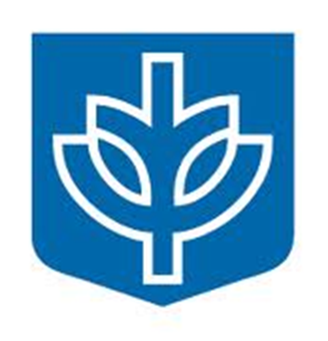 24,966 Students (Fall 2012)
Degrees Granted (2012)
Bachelors – 3,646
Master’s – 2,672
Doctoral - 29
Faculty
979 Tenure-system/1,008 Adjunct
Library FTE (FY13)
34.6 Professional
41.2 Non-Professional & Student
Library Budget (FY13)
Total Expenditures: $9,746,279
Materials Expenditures: $4,278,053
Survey Dates: April 29 – May 16, 2013
44,197 Students (Fall 2012)
Degrees Granted (2012)
Bachelors – 7,730
Master’s – 3,221
Doctoral - 875
Faculty FTE (FY13)
1,836 Tenure-system/803 Adj/Visit.
Library FTE (FY13)
 154 Professional (incl. Grad. Asst.)
 263 Non-Professional & Student
Library Budget (FY13)
Total Expenditures: $42,685,124
Materials Expenditures: $17,538,178
Survey Dates: February 5 – 23, 2013
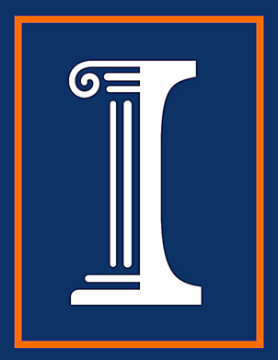 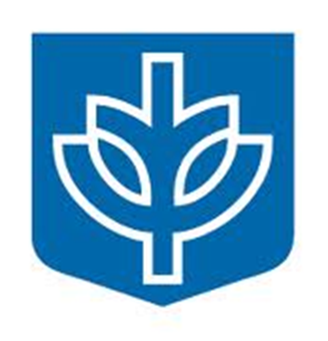 Population & Respondents
n=245
3,356 faculty invited
7% response rate 
Professor (17%)
Associate Professor (22%)
Assistant Professor (20%)
Instructor (7%)
Adjunct (31%)
Other (5%)
n=382
3,115 faculty invited 
12 % response rate
Professor (30.5%)
Associate Professor (25.4%)
Assistant Professor (18.7%)
Postdoctoral Associate (7%)
Visiting Faculty (3.7%)
Other Instructional Faculty (5.3%)
Other (9.4%)
Key Findings: Local vs. National
Key Findings: Local vs. National
Key Findings: Local vs. National
Key Findings: Local vs. National
Key Findings: Local vs. National
Key Findings: Local vs. National
Key Findings: Local vs. National
Key Findings: Local vs. National
Key Findings: Local vs. National
What’s Next?: Local Uses
Analyze findings for local strategic planning
Instructional programs
Collection development and resource sharing
Print vs. Digital
Explain strategic directions to key stakeholders
Contributions to campus-level strategic directions/concerns
Engage with faculty members on campus
Faculty Senate, Faculty Newsletter (e.g., http://bit.ly/17uTOoE)
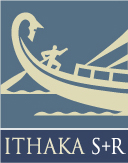 What’s Next?: Ithaka Response to Pilot
Adoption of “modular” approach allowing greater focus and flexibility in design of local instrument:
Collections and Discovery
Instruction
Research, Dissemination, Preservation
Partners and Services
Revision/Enhancement of content
Online Learning
Data Preservation and Management
Health Sciences
Development of new content
Discovery/Use of Freely Available Materials
Graduate Instruction
Library Market Research
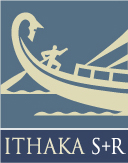 What’s Next?: The Ithaka Student Survey
“The Ithaka S+R Student Survey will examine the attitudes and practices of undergraduate and graduate students about their higher education experience, including both course-specific and informal research and learning practices. This project will provide a data-driven nationally comparative instrument to help you understand and track trends related to students’ use of, expectations regarding, and needs for research and learning support services, including the academic library.”
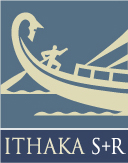 Acknowledgements
Special Thanks to:

Roger C. Schonfeld
Program Director for Libraries, Users, and Scholarly Practices
Ithaka S&R
for his assistance in preparing this presentation.

For more information on Ithaka survey programs, please contact Roger.Schonfeld@ithaka.org
Questions
30
Contacts
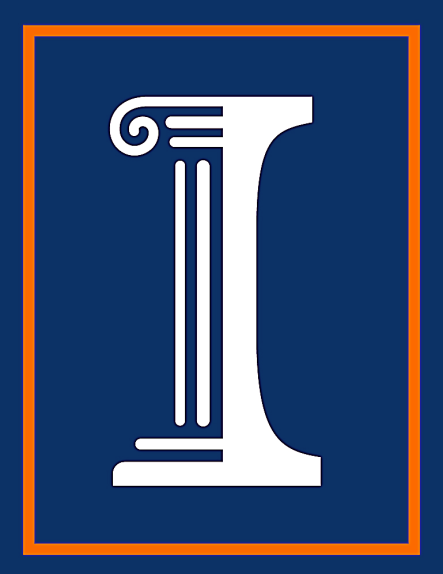 Jen-chien Yu
Coordinator for Library Assessment
University of Illinois at Urbana-Champaign 
jyu@illinois.edu 

Paula Dempsey
Library Assessment Coordinator & Coordinator of Loop Campus Library
DePaul University
pdempsey@depaul.edu
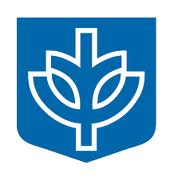 31